State of the
STATE LIBRARY
Rebecca Hamilton
State Librarian
AGENDA
Budget
Overview of current budget
Concerns & issues
Accomplishments
Initiatives
Anticipated FY 14-15 budget
SLOL CURRENT BUDGET OVERVIEWTotal Budget
State Funding	$4,069,182
Self-generated	$90,000
Federal Funding	$3,499,513
Total Budget	$ 7,658,695
CURRENT FY 2013-14 BUDGET
OTHER CHARGESHighlights
SLOL OPERATING BUDGET
SLOL STAFFING
FY 13-14 SLOL BENEFITS TO LIBRARIES
Databases	$1,400,000
ILL	$168,400
Lanter	$240,000
Internet 	$325,000
State Aid	$0
Bibliostat 	$7,000
Workshops & Children	$25,000
Total 	$2,165,400
OTHER CENTER FOR THE BOOK PROGRAMMING
DATABASES FY 2013-2014
Cuts:
TALKING BOOKS AND BRAILLE LIBRARY
OTHER ITEMS
Statewide Staff Day:  2014
IT – new services
More online training (LSSCP-Certified)
Supervision & Management for Support Staff 
Reference Basics
Communication and Teamwork 
Tech Fest
COLLABORATIVE SUMMER READING PROGRAMThe slogans for 2014 are:
Children – Fizz, Boom, Read!
Teens – Spark a Reaction
Adults – Literary Elements
CSLP 2013
87,395 children and teens participated.
269,259 attended related programs.
LOUISIANA YOUNG READERS' CHOICE AWARD
20,522 students voted in 2013 for their favorite book.
This year's participants read almost 60,601 books.
LOUISIANA TEEN READERS' CHOICE AWARD
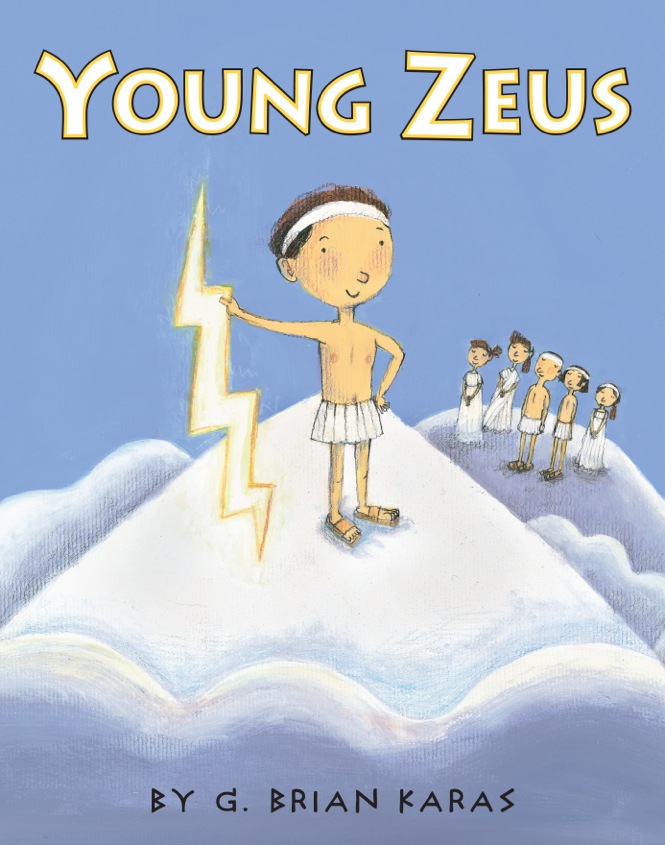 3-5 Grades
Young Zeus by G. Brian Karas
LOUISIANA TEEN READERS' CHOICE AWARD
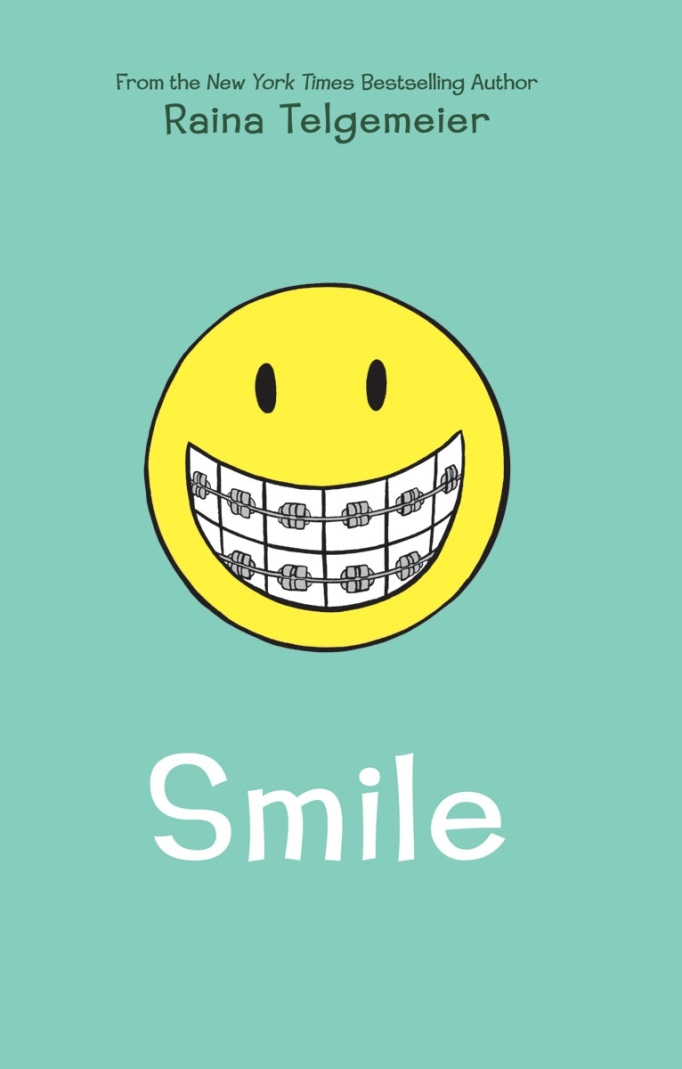 6-8 Grades
Smile by Raina Telgemeier
LOUISIANA TEEN READERS' CHOICE AWARD
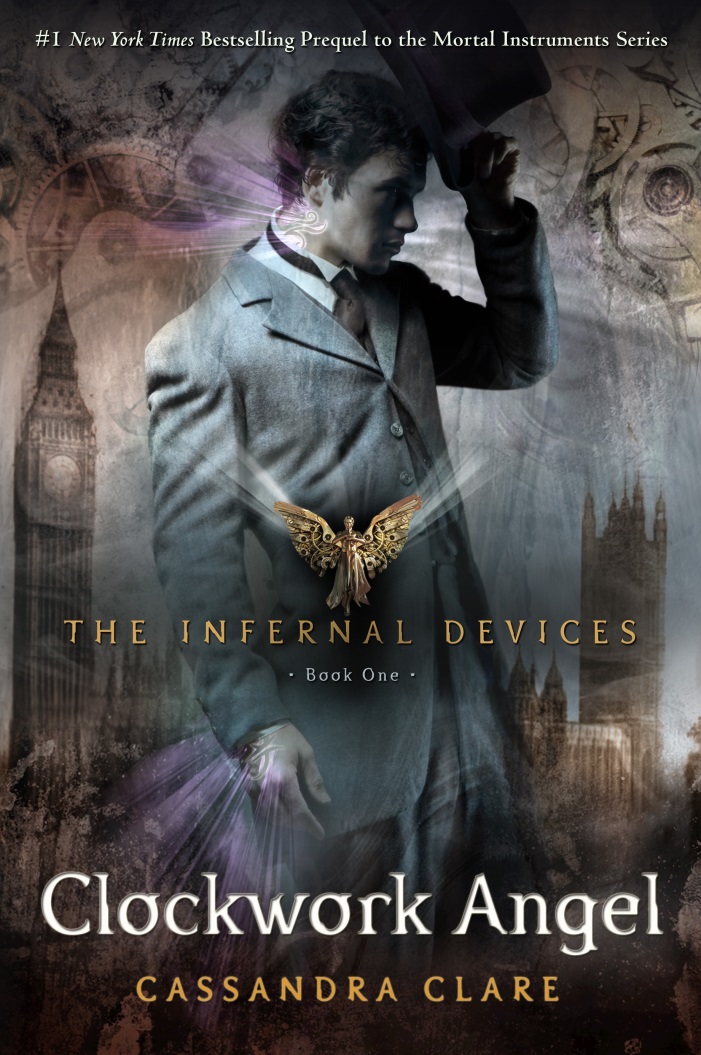 9-12 Grades
Clockwork Angelby Cassandra Clare
FY 14 - 15 Budget Proposal
WHAT'S New…
WE’D LIKE TO HEAR FROM YOUOur Questions:
State Library of Louisiana
701 North 4th StreetBaton Rouge, LA 70802
Phone: 225.342.4923 • Fax: 225.219.4804
www.state.lib.la.us
rhamilton@slol.lib.la.us